USKRSNI VJENČIĆ
Potreban pribor i materijal:
1.                                         2.
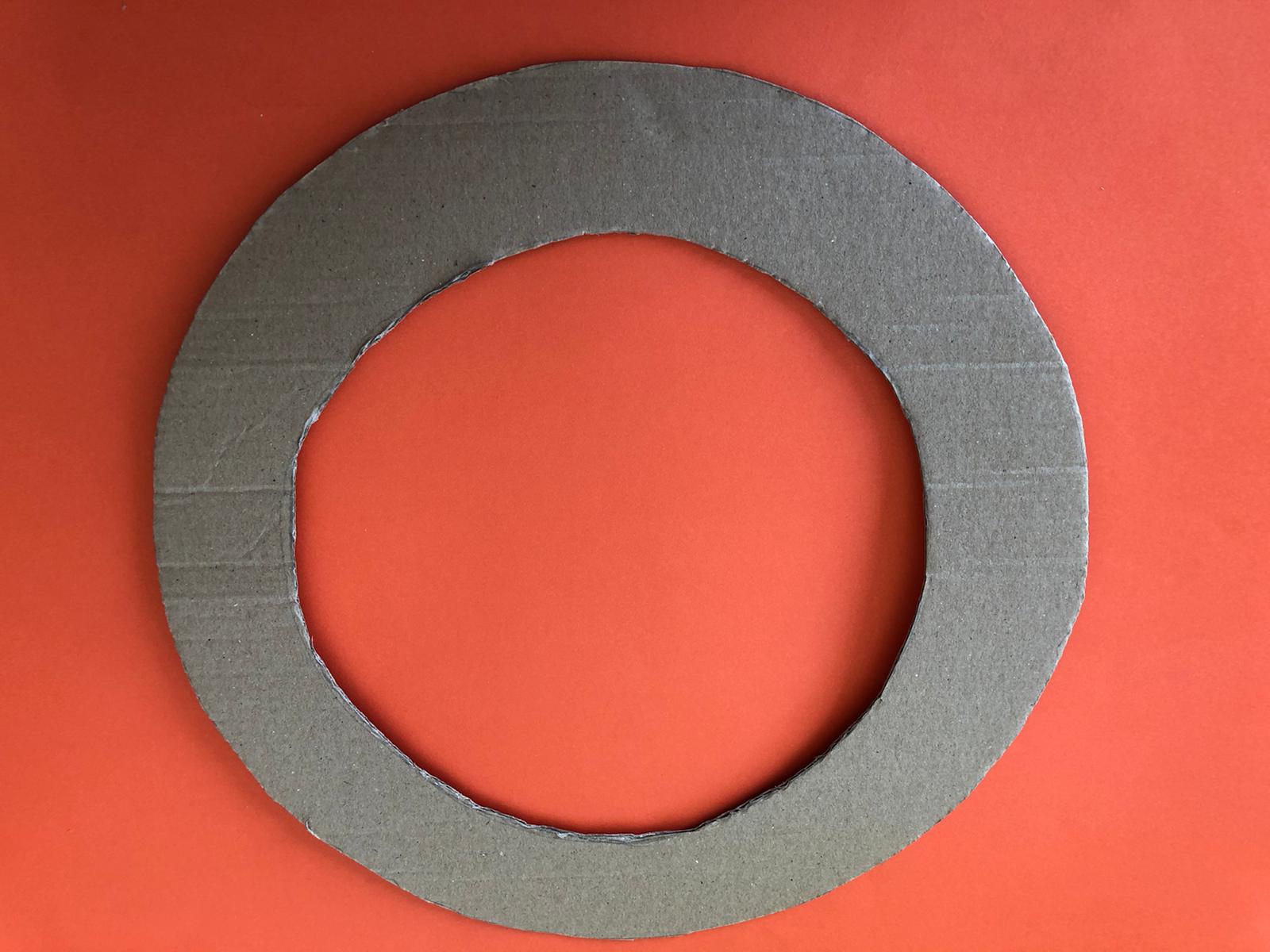 3.                                        4.
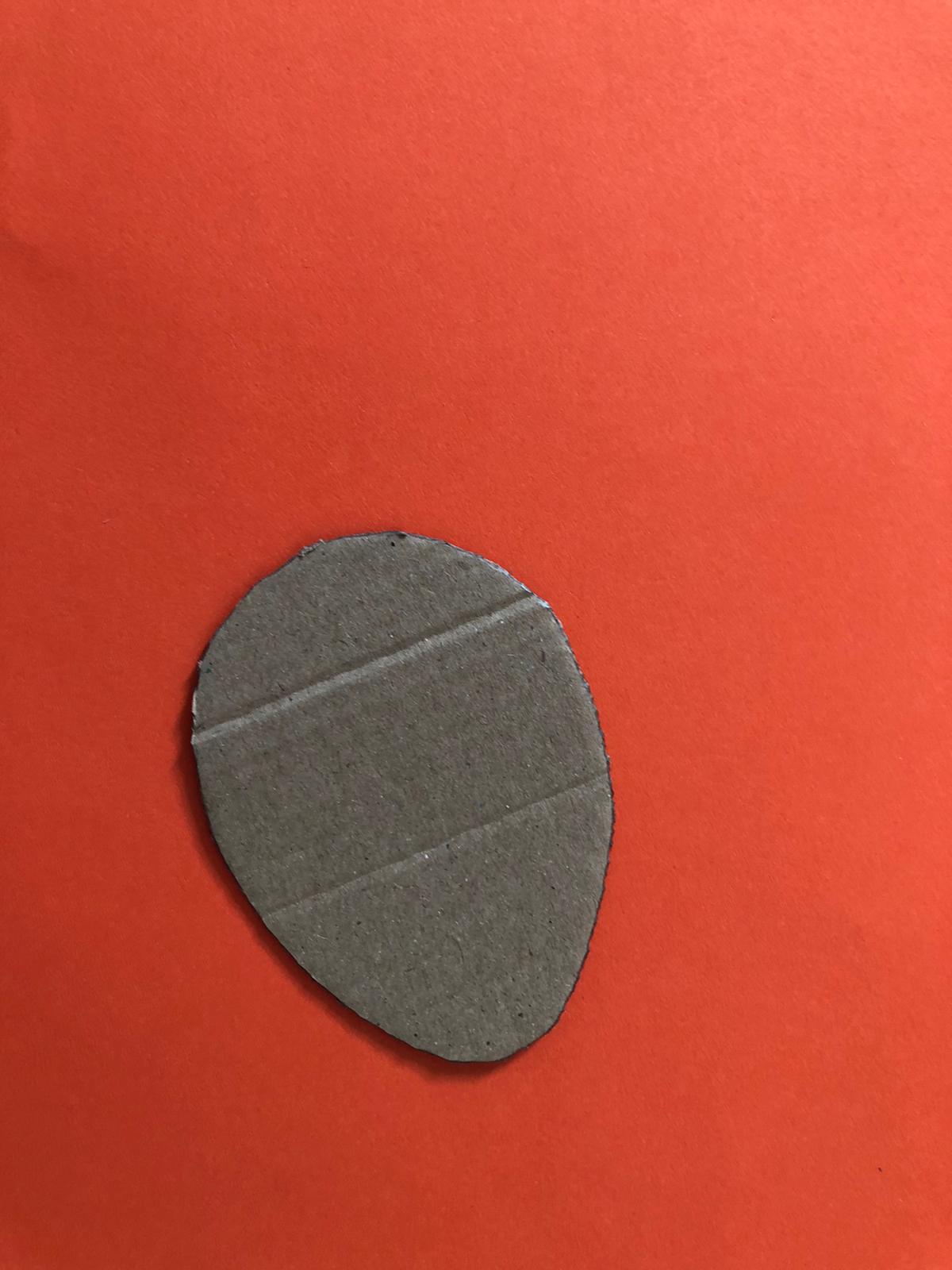 5.
6.